Всероссийский конкурс Учитель года России 2019
Купин Олег Петрович
Учитель истории и обществознания
Директор МБОУ «СШ №17 социального развития и успеха»
Член жюри всероссийского конкурса Учитель года России 2019
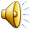 Всероссийский конкурс Учитель года России 2019
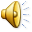 ГБОУ «Гимназия№14»
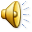 Конкурс
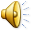 Конкурсные испытания
I тур
Интернет-ресурс (заочный)
Эссе  (очно – заочный)
Урок (очный)
Внеурочное мероприятие
II тур
Мастер – класс
Образовательный проект
Публичная лекция
III тур
Разговор с министром
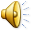 Урок
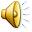 Внеурочное мероприятие
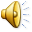